Государственное бюджетное профессиональное образовательное 
учреждение Свердловской области 
«Талицкий лесотехнический колледж им.Н.И.Кузнецова»
Счета бухгалтерского учета и двойная запись
План счетов бухгалтерского учета, его разделы
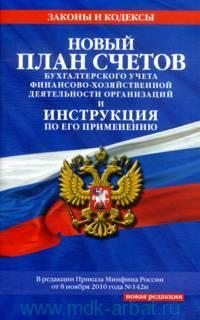 Автор: 	Добышева Оксана Владимировна, преподаватель
2015 год
План счетов бухгалтерского учета - систематизированный перечень счетов бухгалтерского учета. Обычно в Плане счетов перечисляются счета синтетического учета и субсчета, а также дается перечень забалансовых счетов.
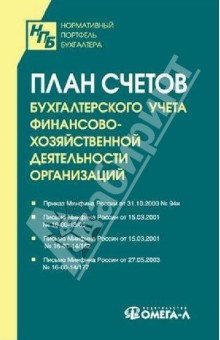 План счетов лежит в основе организации бухгалтерского учета на любом предприятии. Им обязаны руководствоваться предприятия и организации всех форм собственности и различных отраслей деятельности. При этом бюджетные, а также кредитные организации ведут учет, используя свой (отдельный) План счетов.
В плане счетов бухгалтерского учета счета группируются по разделам в соответствии с их экономическим содержанием. План счетов, утвержденный приказом Минфина России от 31.10.2000 № 94н и введенный в действие в обязательном порядке с 2002 года, включает 8 разделов, объединяющих 61 синтетический счет. Забалансовые счета составляют обособленную группу, состоящую из 11 счетов.
Раздел I "Внеоборотные активы" включает счета, на которых ведется учет основных средств (01, 02), нематериальных активов (04, 05), оборудования к установке (07), других вложений во внеоборотные активы (приобретение земельных участков, объектов природопользования, приобретение и строительство основных средств).
Раздел II "Производственные запасы" формирует данные о наличии и движении этих запасов (10, 11, 15), отклонениях в их приобретении (16). Здесь представлены также счета по учету резервов под снижение стоимости материальных ценностей (14) и об уплаченных предприятием суммах налога на добавленную стоимость по приобретенным производственным запасам (19).
Раздел III "Затраты на производство" представлен счетами, предназначенными для учета затрат на производство и калькулирования себестоимости продукции (в основ-ном производстве (20)), вспомогательных (23) и обслуживающих (29) производствах, общепроизводственных (25) и общехозяйственных (26) расходов, брака в производстве (28), по учету полуфабрикатов (21).
Раздел IV "Готовая продукция и товары" включает счета для учета продуктов труда и выпуска продукции. Здесь представлены счета для учета готовой продукции (43), товаров отгруженных (45), расходов на продажу (44), а также выпуска продукции, работ, услуг (40).
В разделе V "Денежные средства" обобщается необходимая информация о наличии и движении денежных средств в отечественной и иностранной валюте, принадлежащих экономическому субъекту. Используются счета по учету денежных средств в кассе (50), на расчетных (51), валютных (52) и других специальных (55) счетах в банках, переводов в пути (57), финансовых вложений (58); учтены также резервы под обесценение вложений в ценные бумаги (59).
Раздел VI "Расчеты" включает счета для учета дебиторской и кредиторской задолженности (для учета расчетов с поставщиками и подрядчиками (60), покупателями и заказчиками (62), в том числе по авансам выданным и полученным, расчеты с персоналом по оплате труда (70), а также по прочим операциям (73), с бюджетом (68), по социальному страхованию и обеспечению (69), с подотчетными лицами (71), учредителями (75), по краткосрочным и долгосрочным кредитам и займам (66, 67), внутрихозяйственные расчеты (79).
Раздел VII "Капитал" содержит счета, с помощью которых обобщается информация о состоянии и движении собственного капитала предприятия, представленного в виде уставного (80), добавочного (83) и резервного (82) капиталов, нераспределенной прибыли (84). Сюда также включены счета по учету целевого финансирования (86) и собственных акций (81).
Счета раздела VIII "Финансовые результаты " предназначены для учета финансового результата от продажи продукции и товаров (90), прочих доходов и расходов (91). Здесь также представлены счета для учета прибылей и убытков (99), доходов и расходов будущих периодов (97, 98), резервов предстоящих расходов (96), а также по учету недостач и потерь от порчи ценностей (94).
Преимущества плана счетов бухгалтерского учета, применяемого в России:
осуществляется централизованное единое методическое руководство учетом и отчетностью;
контролируется правильность ведения учета, отчетности и использования имущества предприятий;
концентрируется информационный материал в целом по стране, регионам и в разрезе отдельных предприятий, что служит основой для анализа деятельности предприятий на разных уровнях.
К некоторым синтетическим счетам предусмотрены субсчета, которые используются для детализации показателей синтетического счета.
   Использование кодов счетов и субсчетов позволяет заменять их названия шифрами, облегчает работу бухгалтера по составлению проводок, заполнению учетных регистров, позволяет применять компьютерную технику.
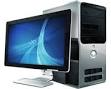 К плану счетов разработана Инструкция по его применению. В ней приведена краткая характеристика синтетических счетов, субсчетов, определены их структура и назначение, экономическое содержание и порядок учета хозяйственных операций.
Библиографический список
Основные источники:
1.	Гражданский Кодекс РФ 
2.	Налоговый кодекс РФ;
3.	Трудовой кодекс РФ 
4.	Федеральный закон «О бухгалтерском учете» 
5.	Положения по бухгалтерскому учету (№№1 - 24)
6.	Бабаев Ю.А. Бухгалтерский  учет. – М.:    Проспект, 2013– 171с.
7.	Брыкова Н.В.  Основы        бухгалтерского       учета. – М.: Академия (Academia), 2012 – 420с.
8.	Кондраков Н.П. Бухгалтерский (финансовый, управленческий) учет. М.:Проспект , 2013 – 831с.	

Дополнительные источники: 

1.	Бурмистрова Л.М. Бухгалтерский учет.- М.: Форум, 2012. – 326с.
2.	Вещунова Н.Л. Бухгалтерский учет. – М.: Рид Групп, 2012. – 298 с.
3.	Куликова Л.И. Международные стандарты финансовой отчетности. – М.: Магистр, 2012.- 400с.
4.	Щербакова В.И. Теория бухгалтерского учета. – М.: Форум, 2013. – 244с


Интернет-ресурсы: 

1.HTTP://WWW.AUP.RU/BOOKS/I013.HTM Бухгалтерский учет: конспект лекций/ Федосова Т.В. Таганрог: ТТИ ЮФУ, 2013.
2.Федосова Т.В. (Таганрог: ТТИ ЮФУ, 2013). Административно-управленческий портал AUP.Ruhttp://www.aup.ru/books/m176/ Бухгалтерский учет: Учебное пособие